Hvad er overvægt/fedme?
Kilde: BMI - Alt om kost.dk
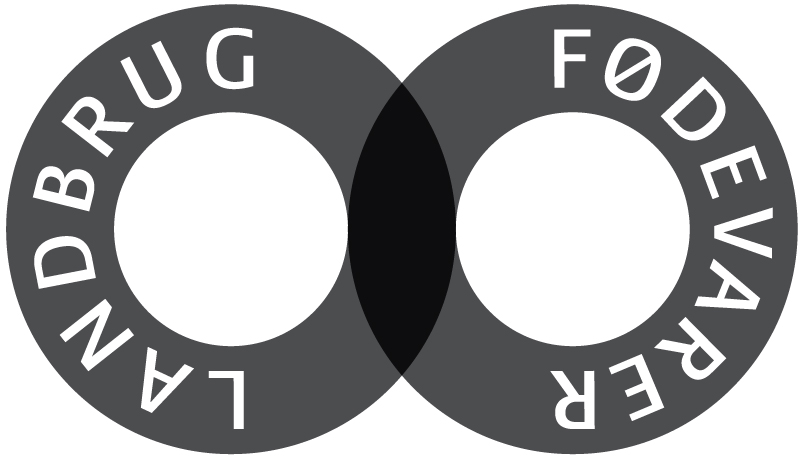 BMI
BMI < 18,5 		Undervægtig
BMI 18,5-24,9	Normalvægtig
BMI 25-29,9		Overvægtig
BMI > 30 		Fed

Det skal dog bemærkes at BMI ikke tager højde for muskelmasse eller fordelingen af fedt på kroppen. Derfor skal du blot bruge BMI som en rettesnor.
Kilde: BMI - Alt om kost.dk
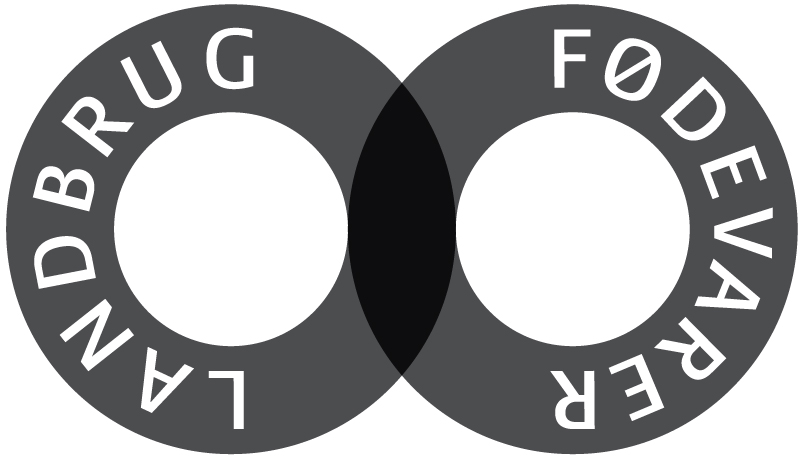 BMI-skema for voksne
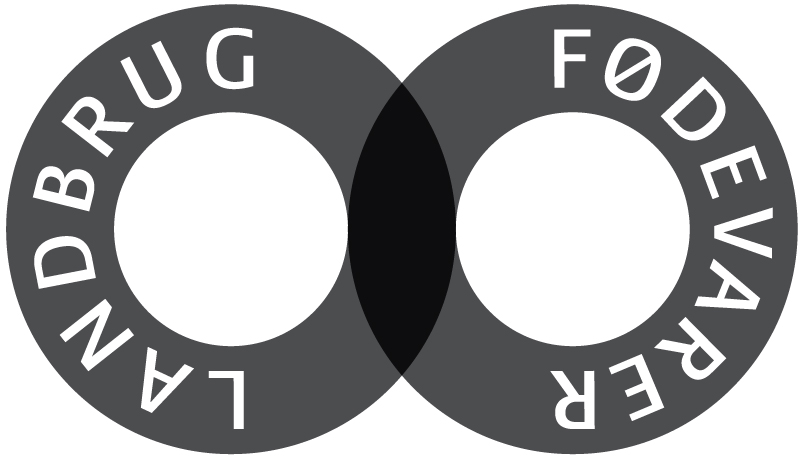